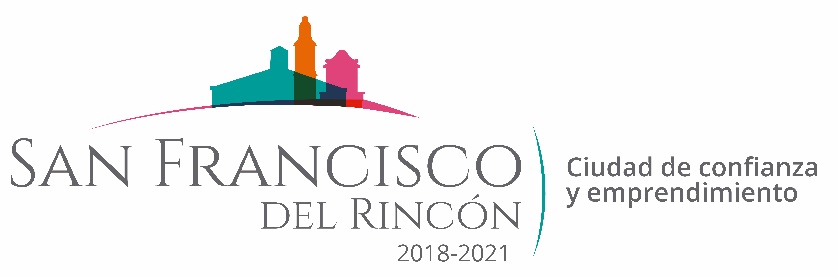 REPORTE MES DE ENERO
MAQUINARIA
REVESTIMIENTO CON TEPETATE EN LA COMUNIDAD SAN RAFAEL
FECHA TERMINO
CANTIDAD
UNIDAD
CONCEPTO
FECHA INICIO
M2
07/01/2020
08/01/2020
CALLE DE LAS ESCUELAS
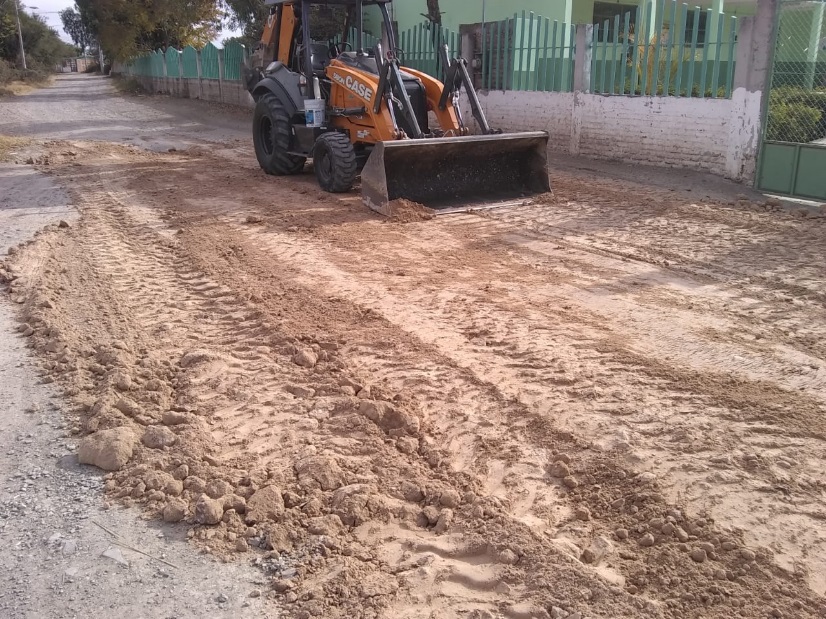 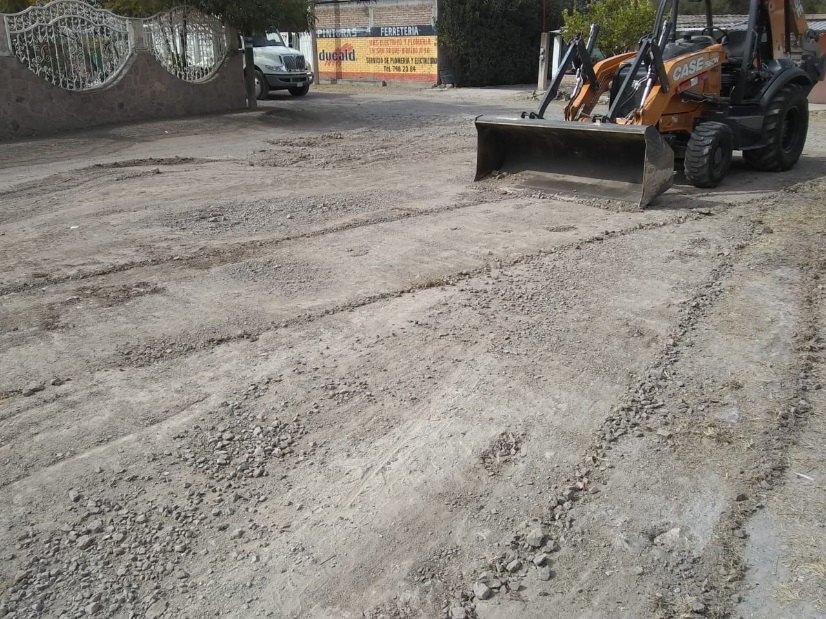